Информация О реализации Государственной программы «Развитие образования И НАУКИ Чукотского автономного округа» за 9 месяцев 2019 года
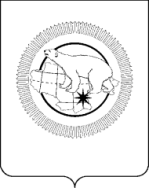 Всего по Государственной программе
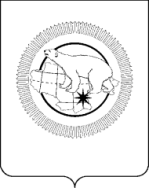 1. Подпрограмма «Обеспечение государственных гарантий и развитие современной инфраструктуры образования»
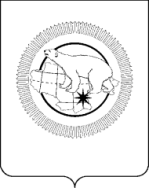 2. Подпрограмма «Развитие кадрового потенциала»
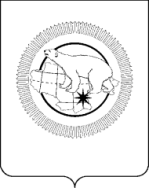 3. Подпрограмма «Поддержка и развитие детского и молодежного образования и творчества»
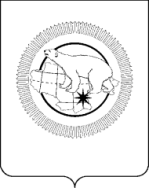 4. Подпрограмма «Грантовая поддержка проектов в области образования»
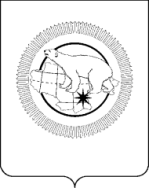 5. Подпрограмма «Содействие в обеспечении жильем молодых семей»
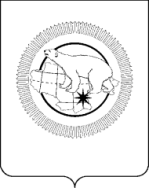 6. Подпрограмма «Развитие социальной инфраструктуры»
7. Подпрограмма «Обеспечение деятельности государственных органов и подведомственных учреждений»
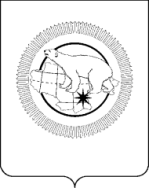 В НАСТОЯЩИЙ МОМЕНТ, ИСХОДЯ И ВОЗМОЖНОСТЕЙ ОКРУЖНОГО БЮДЖЕТА, ИДЕТ КОРРЕКТИРОВКА МЕРОПРИЯТИЙ И УТОЧНЕНИЕ ФИНАНСОВОГО ОБЕСПЕЧЕНИЯ ГОСУДАРСТВЕННОЙ ПРОГРАММЫ НА 2020 ГОД И ПОСЛЕДУЮЩИЕ ГОДЫ